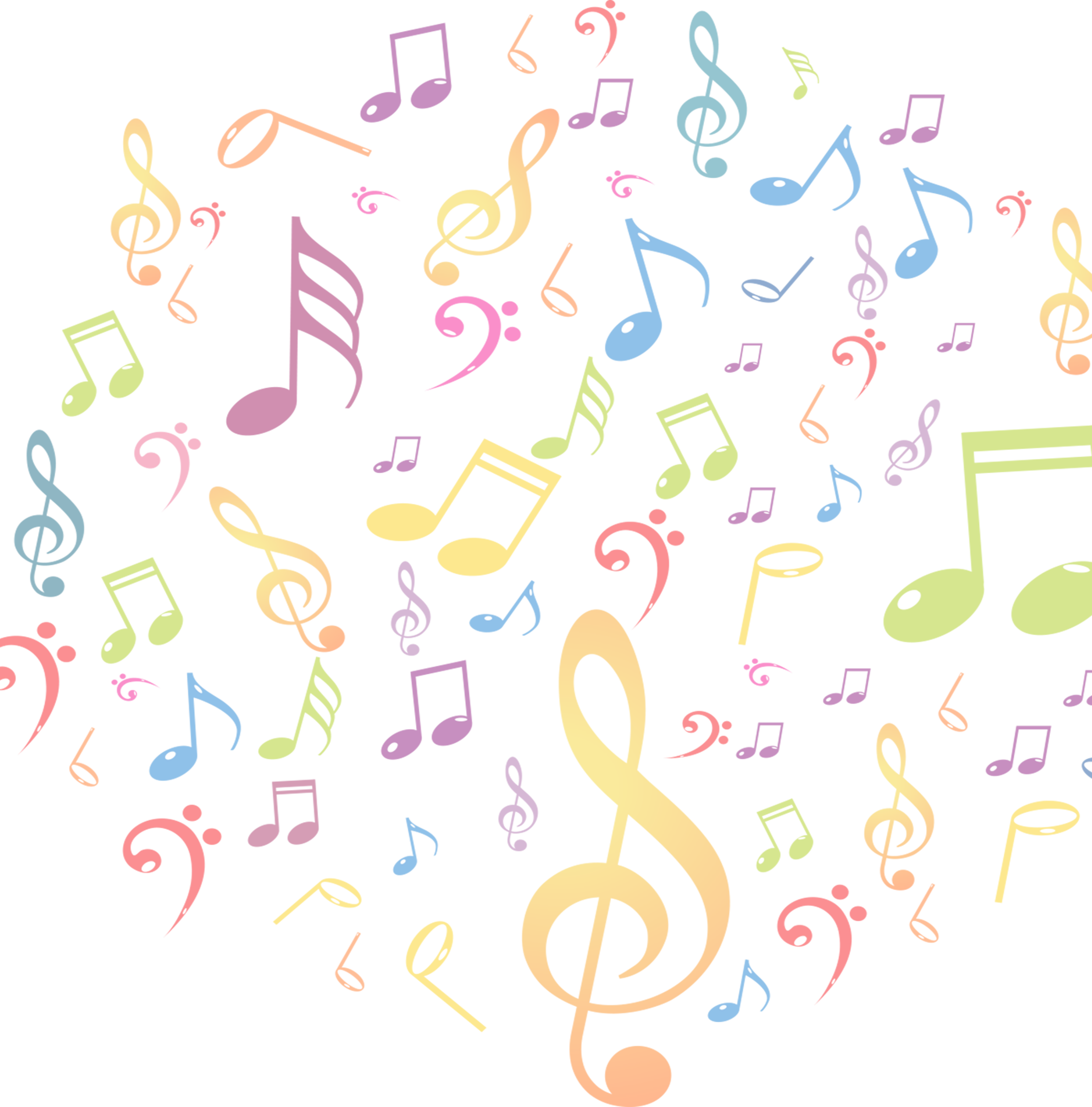 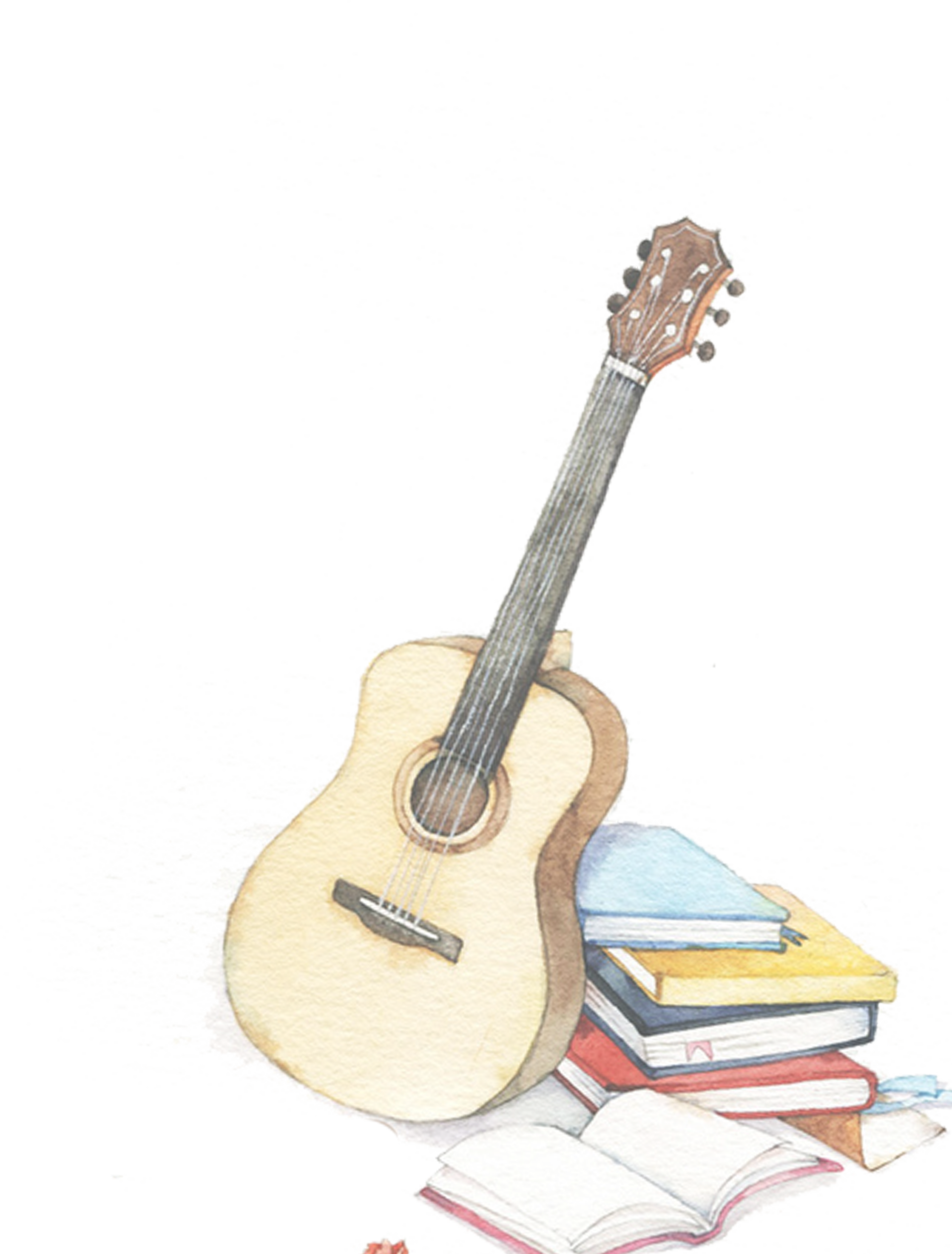 红河谷
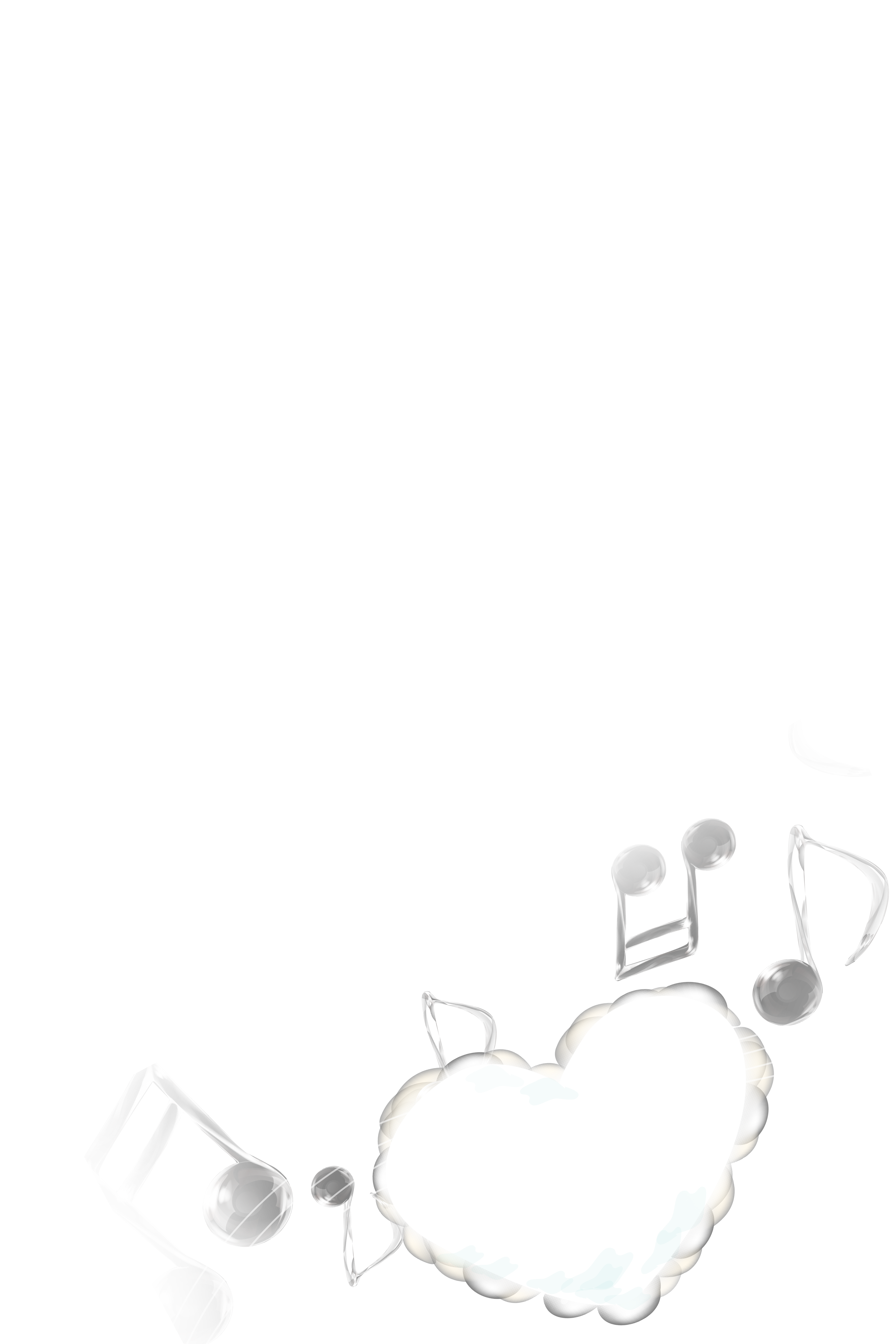 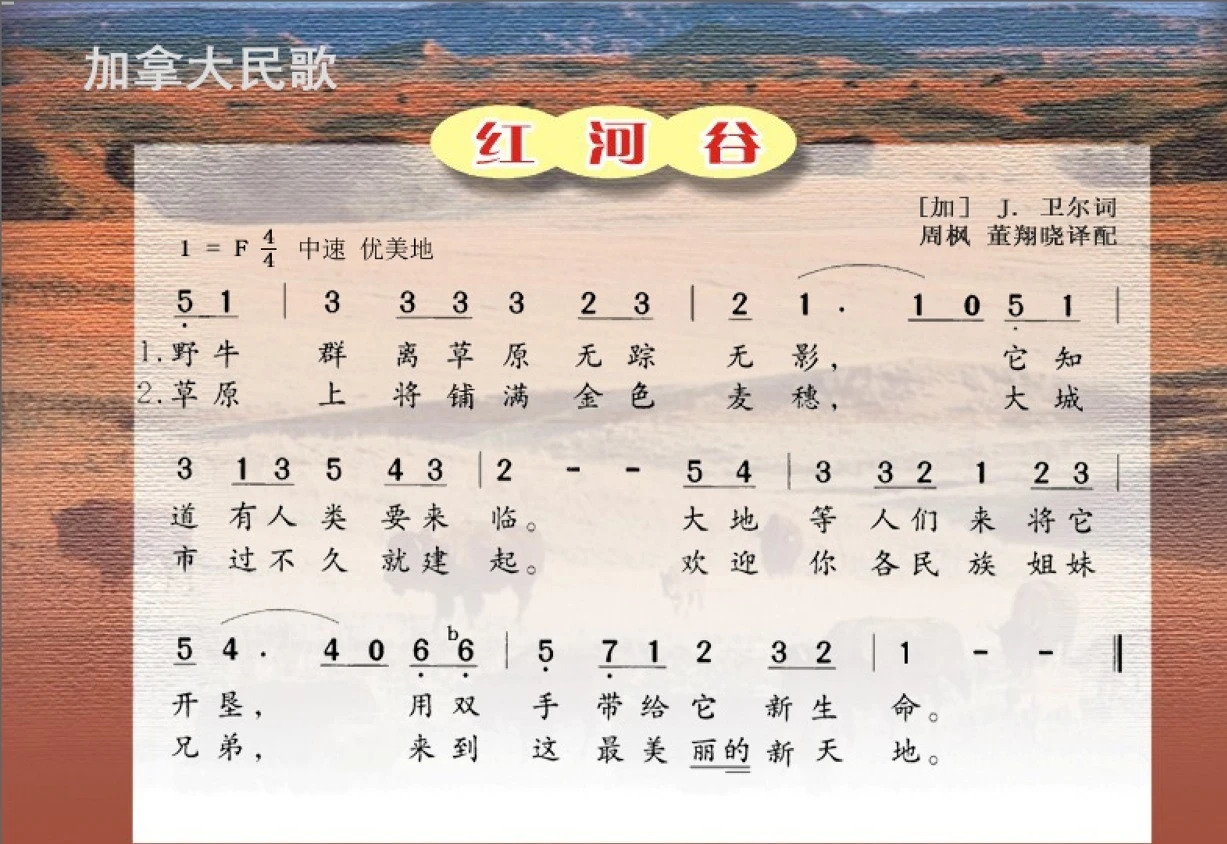 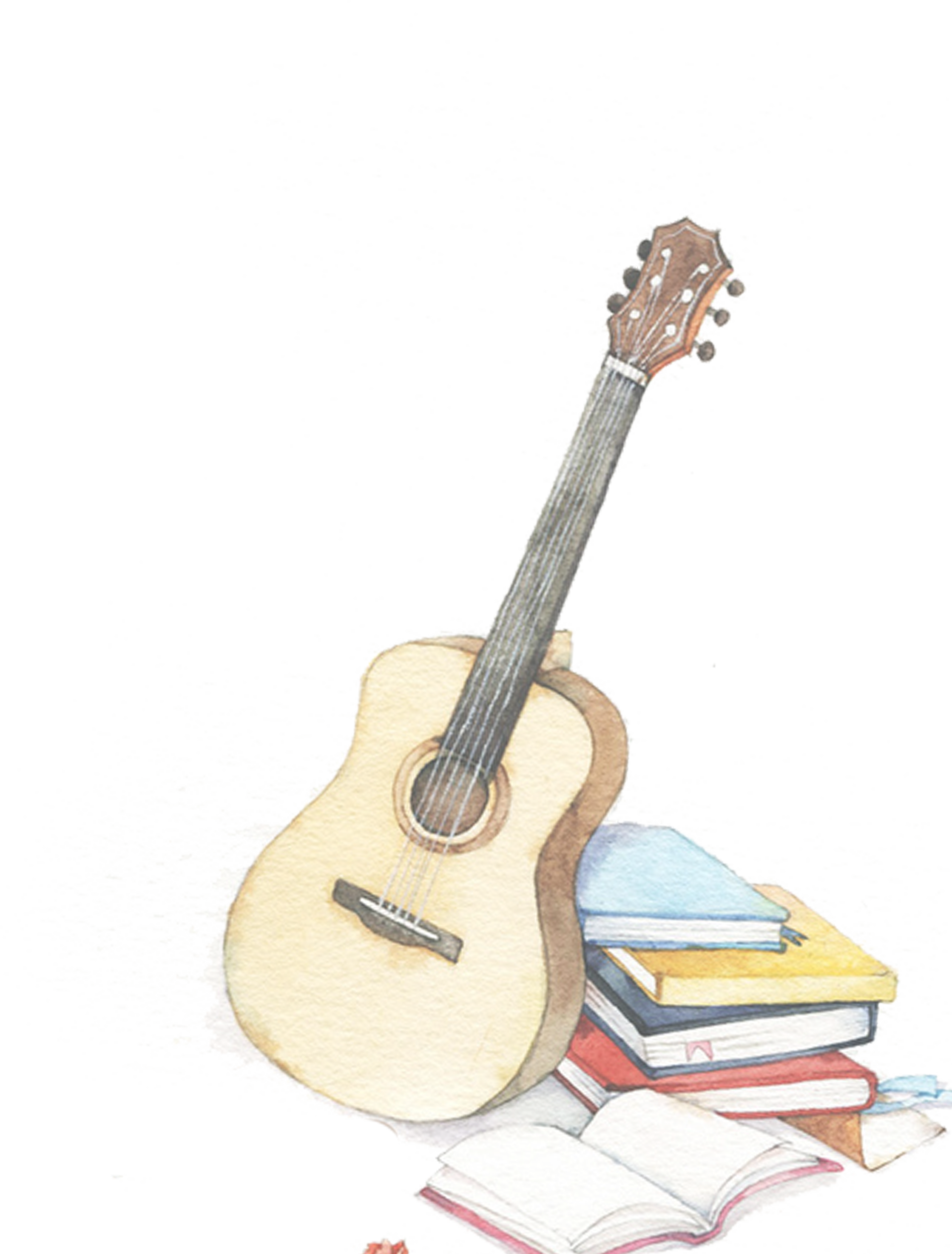